CURRENT EMPLOYMENT MARKET
THE BAD
$60 million jobs lost since 3/20
Job growth has slowed during the 4th quarter

THE GOOD – There plenty of reasons to be optimistic
Many of the people who were laid off or furloughed have returned to employment
Government Stimulus worked
COVID Vaccinations have begun
Additional Government Stimulus money should be approved
Election destabilization is over
Stock market is strong
Housing market is strong
PRIME lending rate is expected to remain low, giving businesses an opportunity to borrow for growth
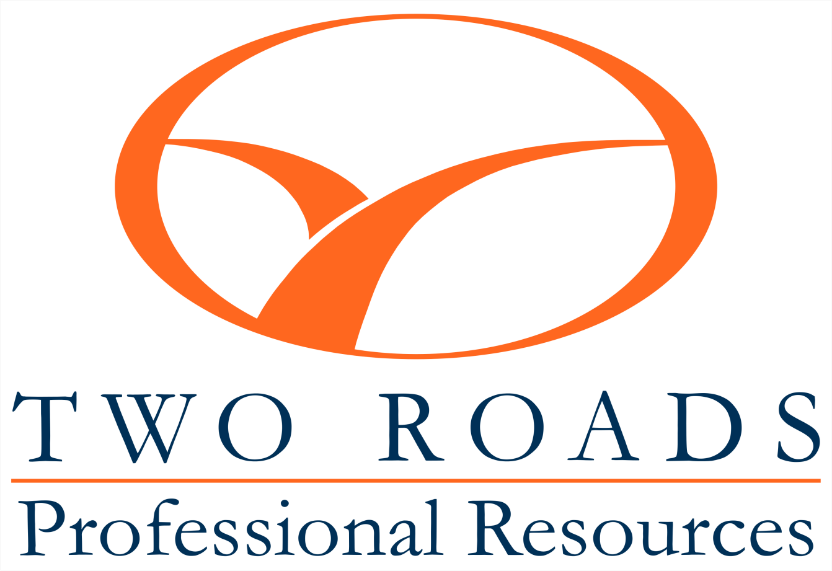 2021 EMPLOYMENT PROJECTIONS
GROWTH INDUSTRIES
Logistics – warehousing, drivers, construction, automation, IT
Think all businesses that are ancillary to Amazon
Space & Technology – Government funded programs will be strong for 2-5 years
Information Technology – Industries have moved virtual – developers, web designers, banking, online business
Home Improvement – Home Depot, Lowes
Telecommunications – 5G construction and deployment

CHALLENGED INDUSTRIES
Oil & Gas
Government – budget cuts are imminent 
Restaurant, hospitality, entertainment
Retail
Commercial Aircraft and Airlines – modest gains expected in 2021
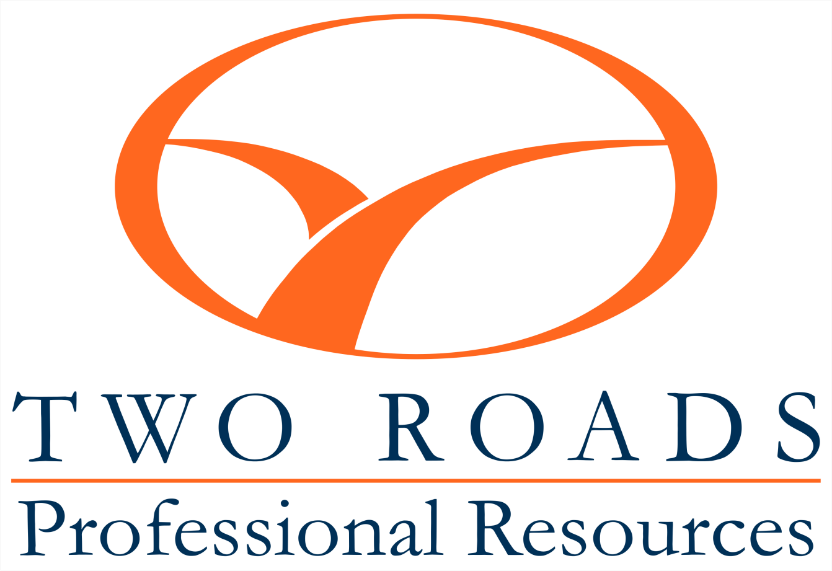 YOUR EMPLOYMENT STRATEGY
GAME PLAN
Set daily goals for your job-finding process
Applications, emails, phone calls, networking
ENERGY
Be Positive! 
COVID has isolated so many. 
Bring a positive attitude and presence to your online meetings
ON-LINE PRESENCE – Make yourself “Findable”
Build a solid and informative profile on LinkedIN and be sure it mirrors your resume.
Build profiles on at least 6 job boards that relate to your career (Zip Recruiter, Monster, Career Builder, Glassdoor, LinkedIN, etc.)
RESEARCH
Industries  are changing FAST, so read, read, read! 
Find new industries to learn about
Subscribe to industry news sources
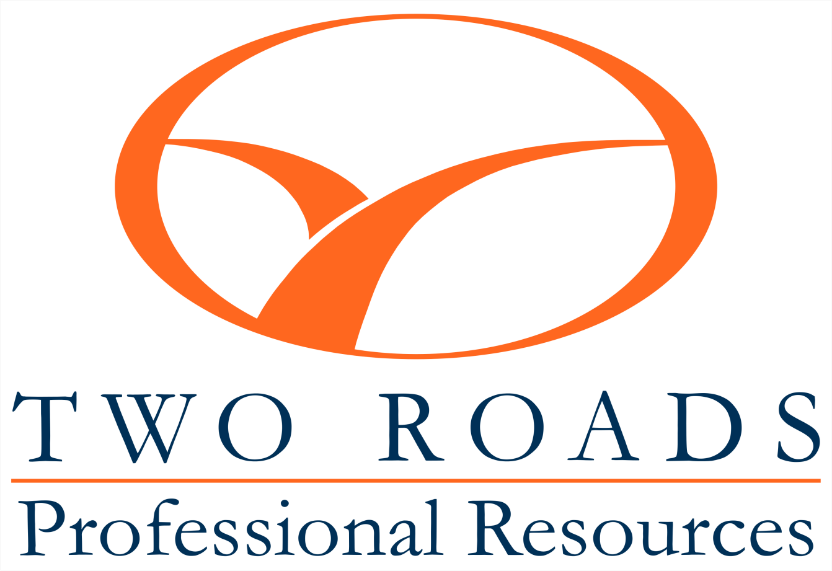 YOUR EMPLOYMENT STRATEGY, CONT.
NETWORK
Get in the game!
Use your on-line platform, research and comment on articles, ask questions, build your network, and become involved
EXECUTE
Use online platform messages to connect and inquire about jobs
Make direct calls to potential hiring managers
Fill out on-line applications daily
INTERVIEW PREP
You’ve got one shot! 
Be prepared – virtual and phone interviews are the new norm. 
Know your platform
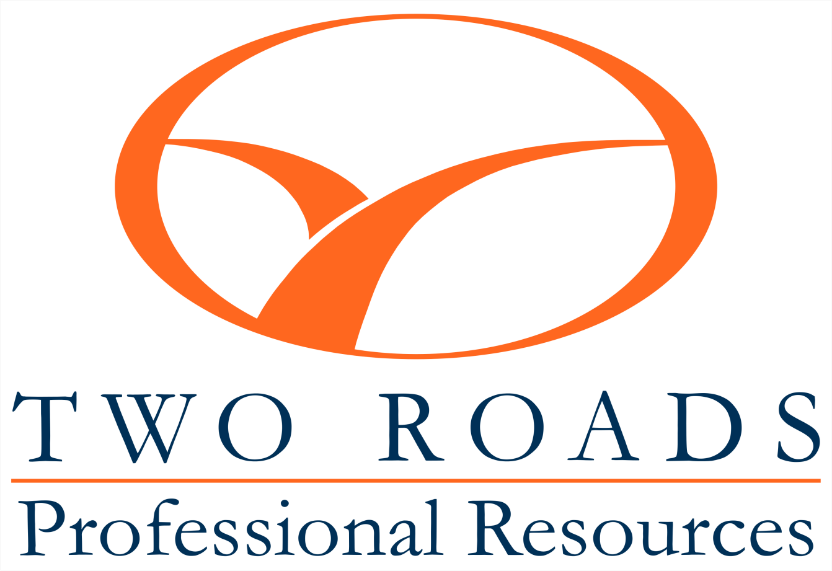 YOUR EMPLOYMENT STRATEGY, CONT.
FOLLOW UP
Go Old School and write a thank you note
Utilize email and online  messaging for additional contact and follow up
DON’T GIVE UP
The market is tough! Stay mentally strong and healthy!
Be positive – good things take time
Set a non work-related goal
Exercise
Gratitude Journal
New hobbies

2021 Salary Guide – published by Robert Half Intl
https://www.roberthalf.com/salary-guide
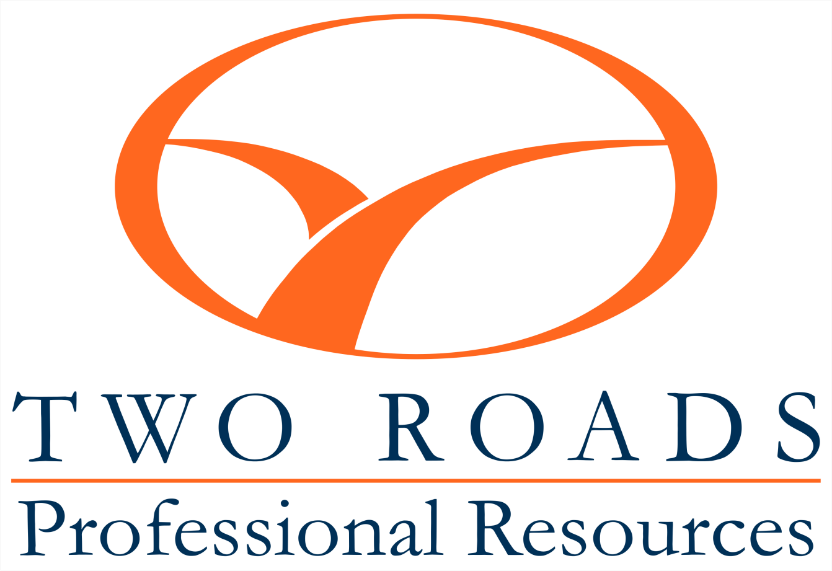